同分异构体
                                    习题课
共线共面问题串讲
1、有机物元素的成键特点
C成      条键，N成      条键，O 成     条键。
2、典型分子结构
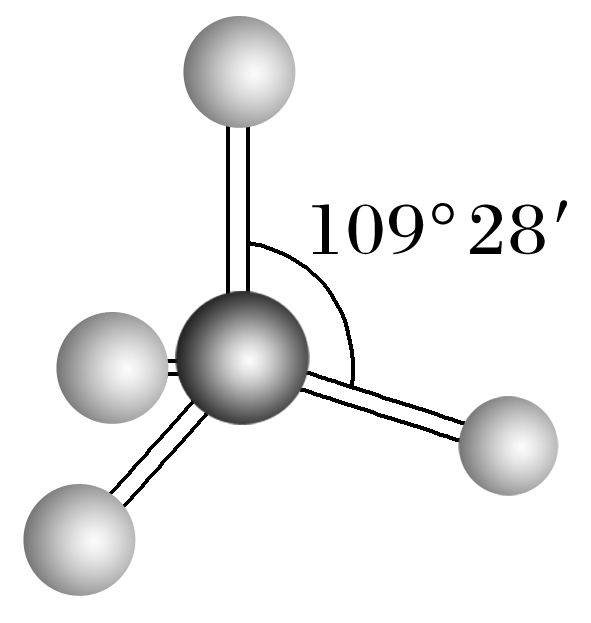 饱和碳原子：不能所有原子共平面，
-CH3相同。
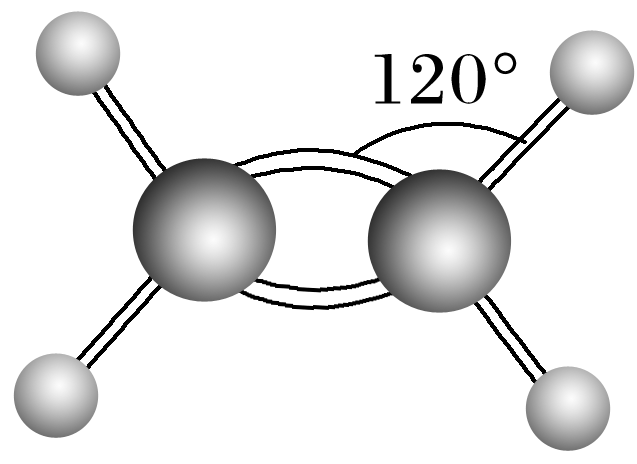 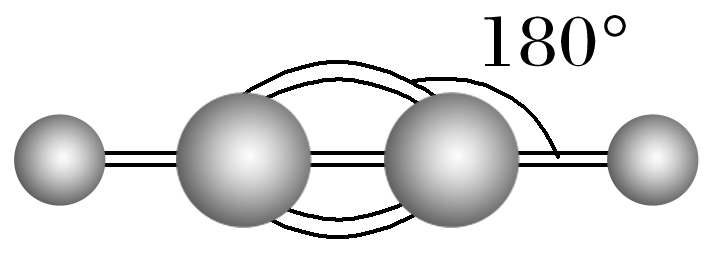 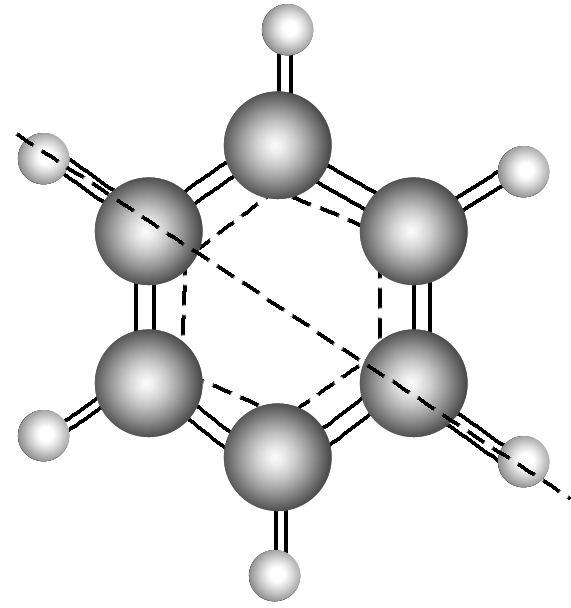 共线共面问题串讲-----共线问题
关键：三键（4），苯环对角线（2）
CH3—C≡C—CH3
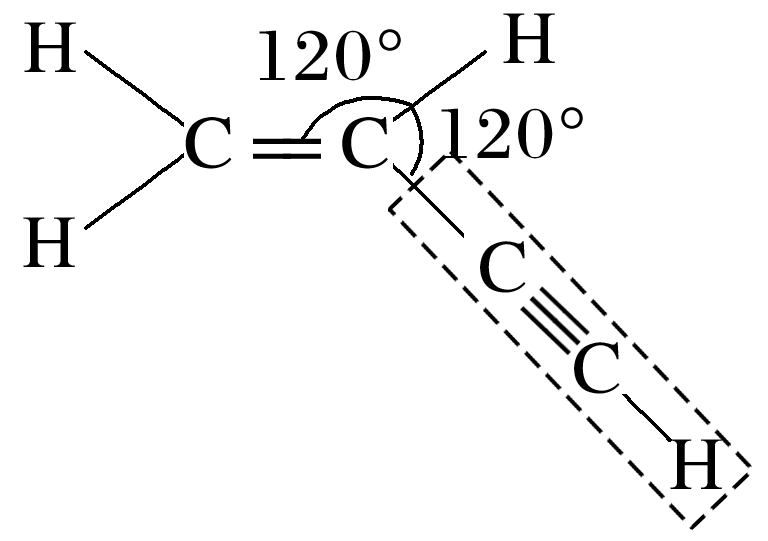 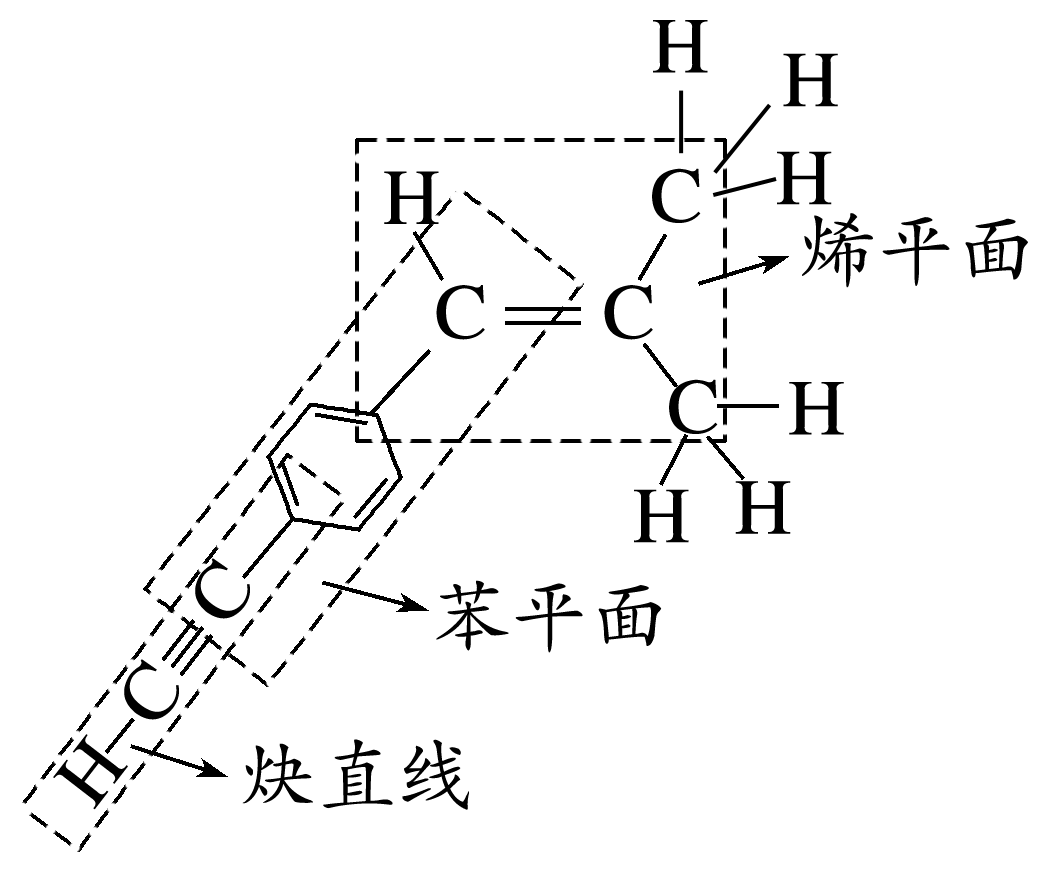 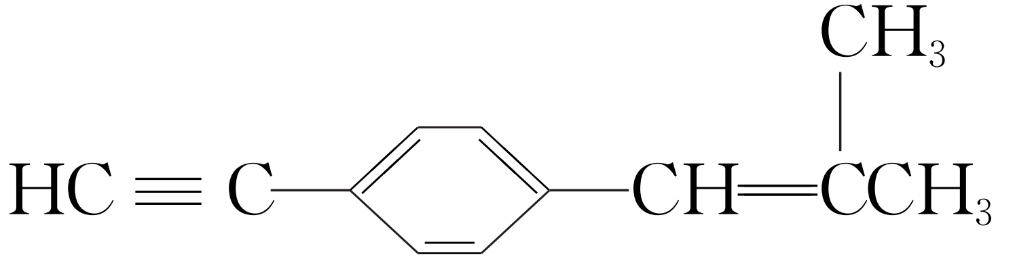 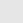 共线共面问题串讲-----共问面题
（1）看清题目：共面原子个数/共面碳原子个数
（2）找典型分子结构的“影子”
（3）问最少，旋转错位；问最多，旋转重叠
          双键、三键不能转动；双键碳上连接的原子始终与双键共平面。
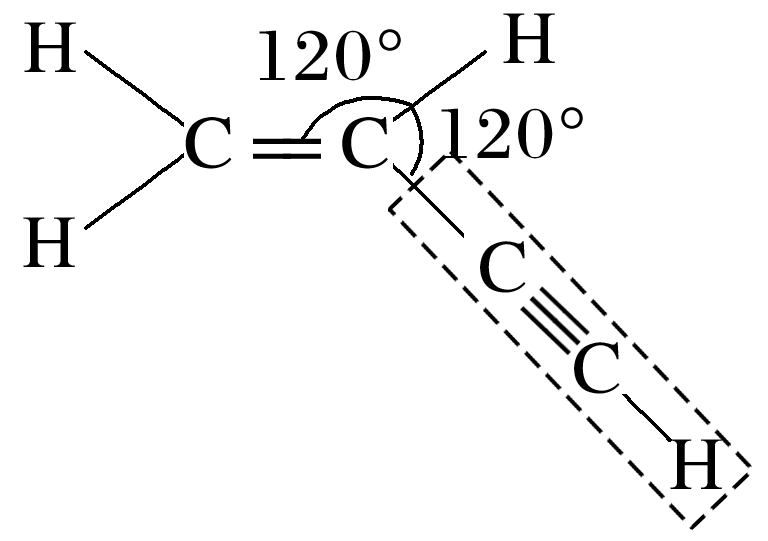 共面：所有原子
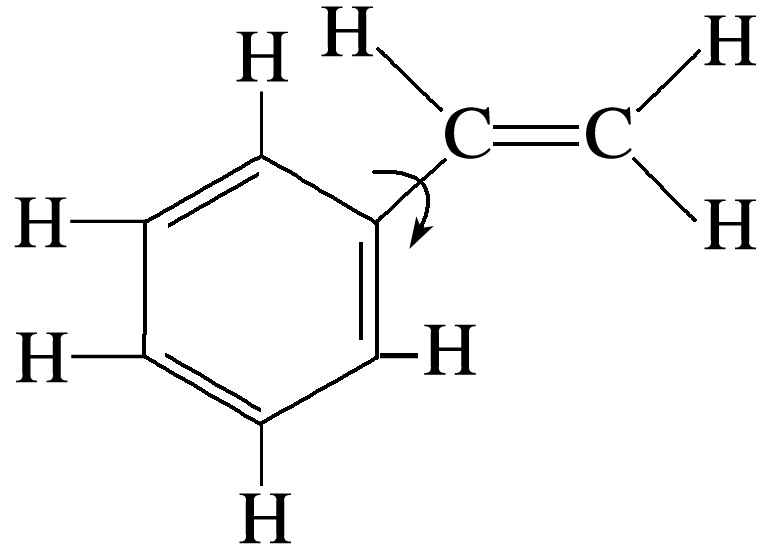 最少共面原子：12
最多共面原子：16
共线共面问题串讲-----共问面题
（1）看清题目：共面原子个数/共面碳原子个数
（2）找典型分子结构的“影子”
（3）问最少，旋转错位；问最多，旋转重叠
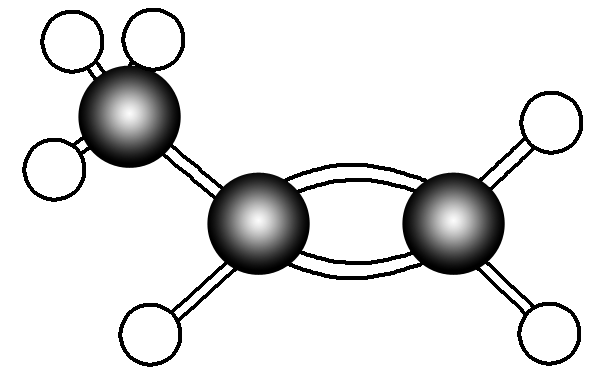 最少共面原子：6
最多共面原子：7
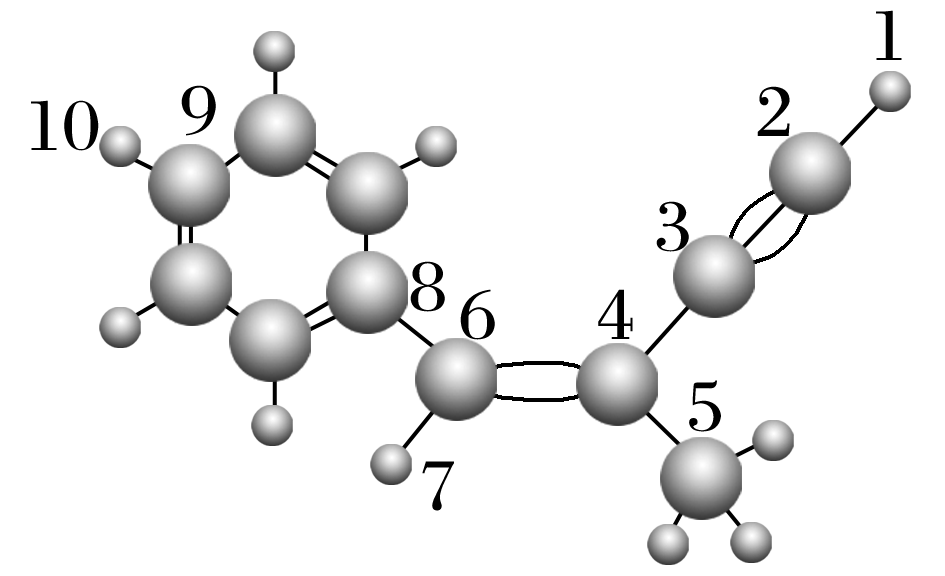 最少共面原子：12
最多共面原子：19
共线共面问题串讲-----共问面题
（1）看清题目：共面原子个数/共面碳原子个数
（2）找典型分子结构的“影子”
（3）问最少，旋转错位；问最多，旋转重叠
【练习】
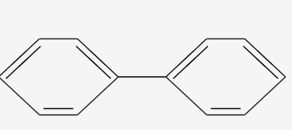 最少共面原子：14
最多共面原子：22
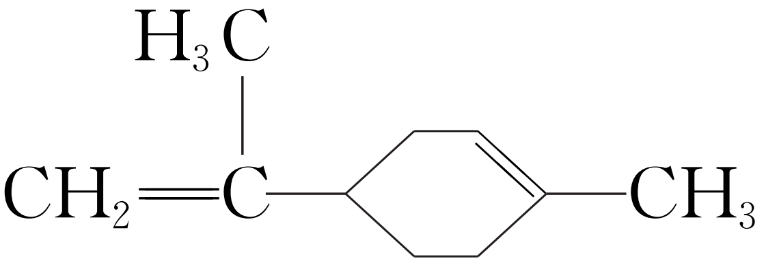 分子中所有碳原子一定在同一平面上
同分异构体书写问题串讲-----烃类取代基的碳架异构
-C3H7
-C4H9
对点训练
1
2
3
4
5
6
7
8
9
10
11
12
13
14
15
3.有相对分子质量为43的烷基(烷烃分子失去一个氢原子所剩余的原子团)

取代甲苯(     )苯环上的一个氢原子，所得的芳香烃产物的种类为
A.3种  			B.4种
C.5种  			D.6种
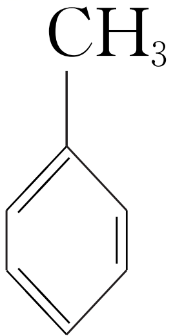 √
对点训练
1
2
3
4
5
6
7
8
9
10
11
12
13
14
15
6.(2023·南昌高二月考)某烃的分子式为C10H14，它不能使溴的四氯化碳溶液褪色，但能使酸性KMnO4溶液褪色，分子中只含有一个烷基，符合条件的烃有(不考虑立体异构)
A.2种  　　　B.3种  　　　C.4种  　　　D.5种
√
同分异构体书写问题串讲-----取代基的异构
1、二取代物：定一移一法
CH3CH2CH3的二氯代物数目
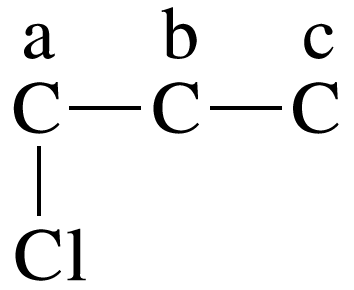 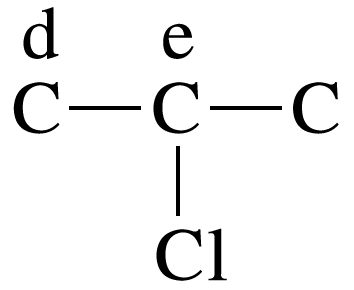 同分异构体书写问题串讲-----取代基的异构
1、二取代物：定一移一法
苯环上有两个取代基
3种：邻、间、对
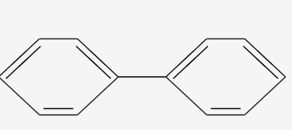 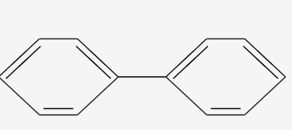 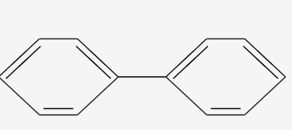 同分异构体书写问题串讲-----取代基的异构
2、三取代物：定二移一法
苯环上三个取代基相同
3种
苯环上两个取代基相同，一个取代基不同
6种
苯环上三个取代基不同
10种
同分异构体书写问题串讲-----取代基的异构
3、多取代物：换元法
若烃中含有a个氢原子，则其n元取代物和(a－n)元取代物的同分异构体数目相同。

如：二氯苯C6H4Cl2有3种同分异构体：     、      、         ，

则四氯苯也有     种同分异构体。
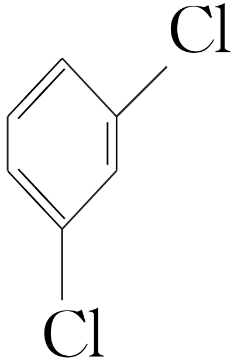 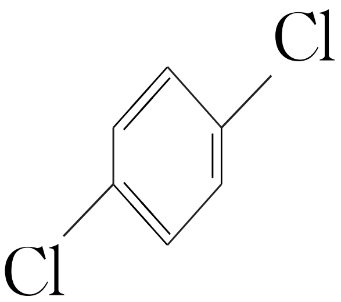 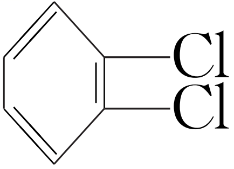 3
应用体验
分子中共有8个氢原子，二氯取代物有10种，利用换元法可知其六氯取代物有10种。
2.已知       有10种二氯取代物，则其六氯取代物有
A.6种  　　　B.8种  　　　C.10种  　　　D.12种
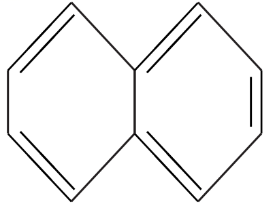 √
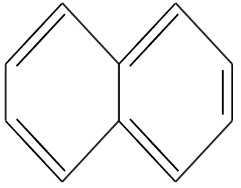